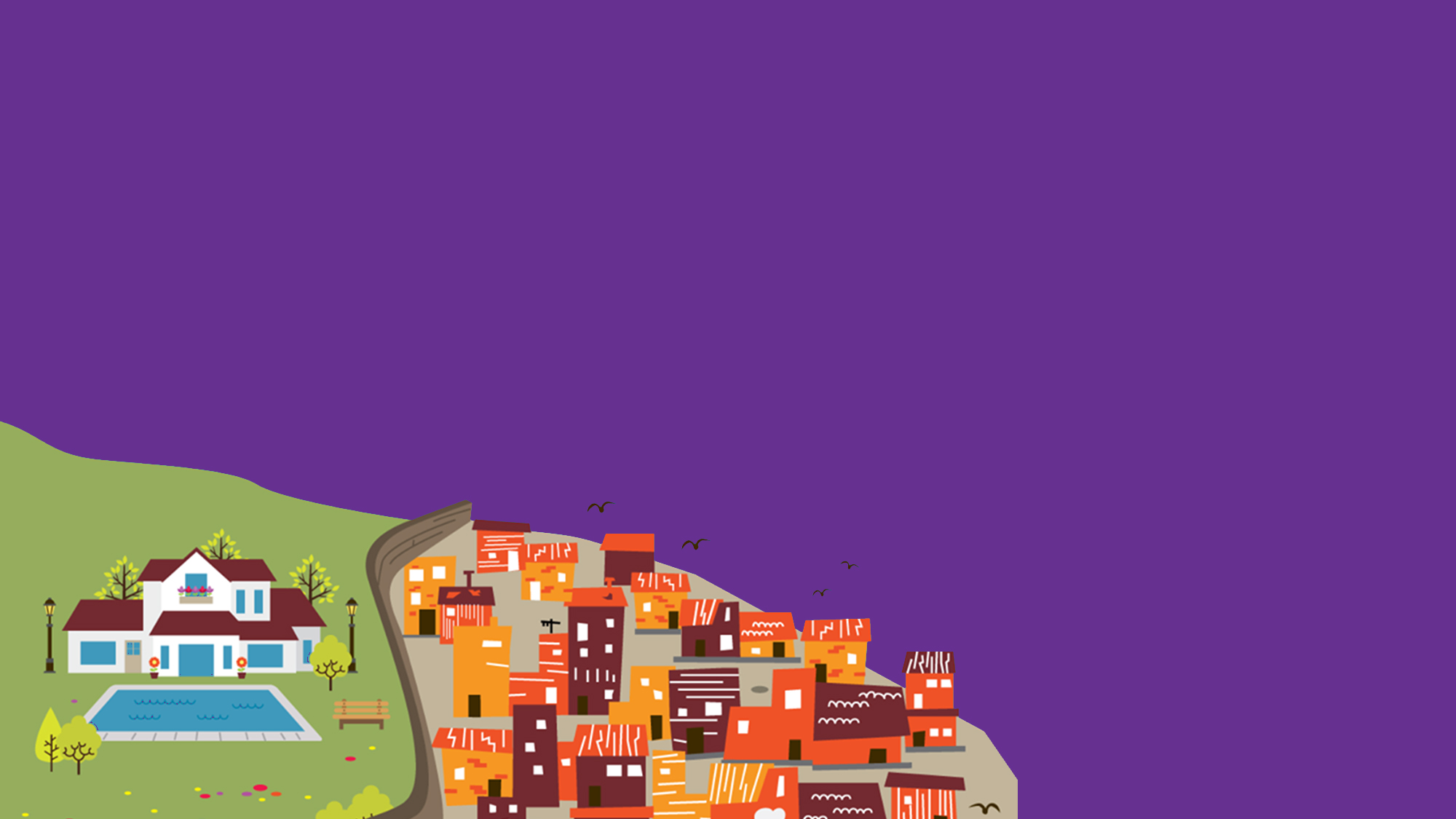 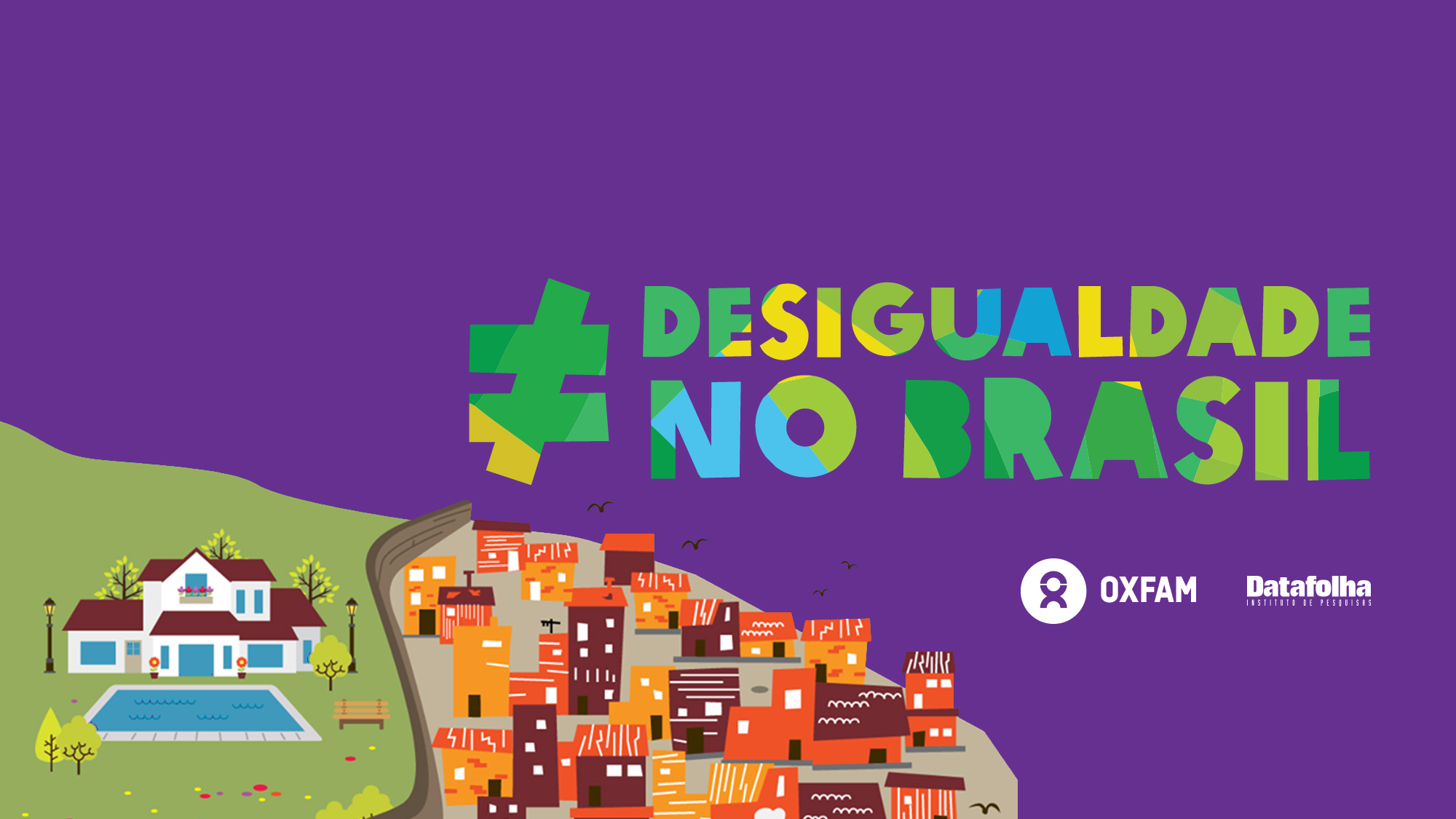 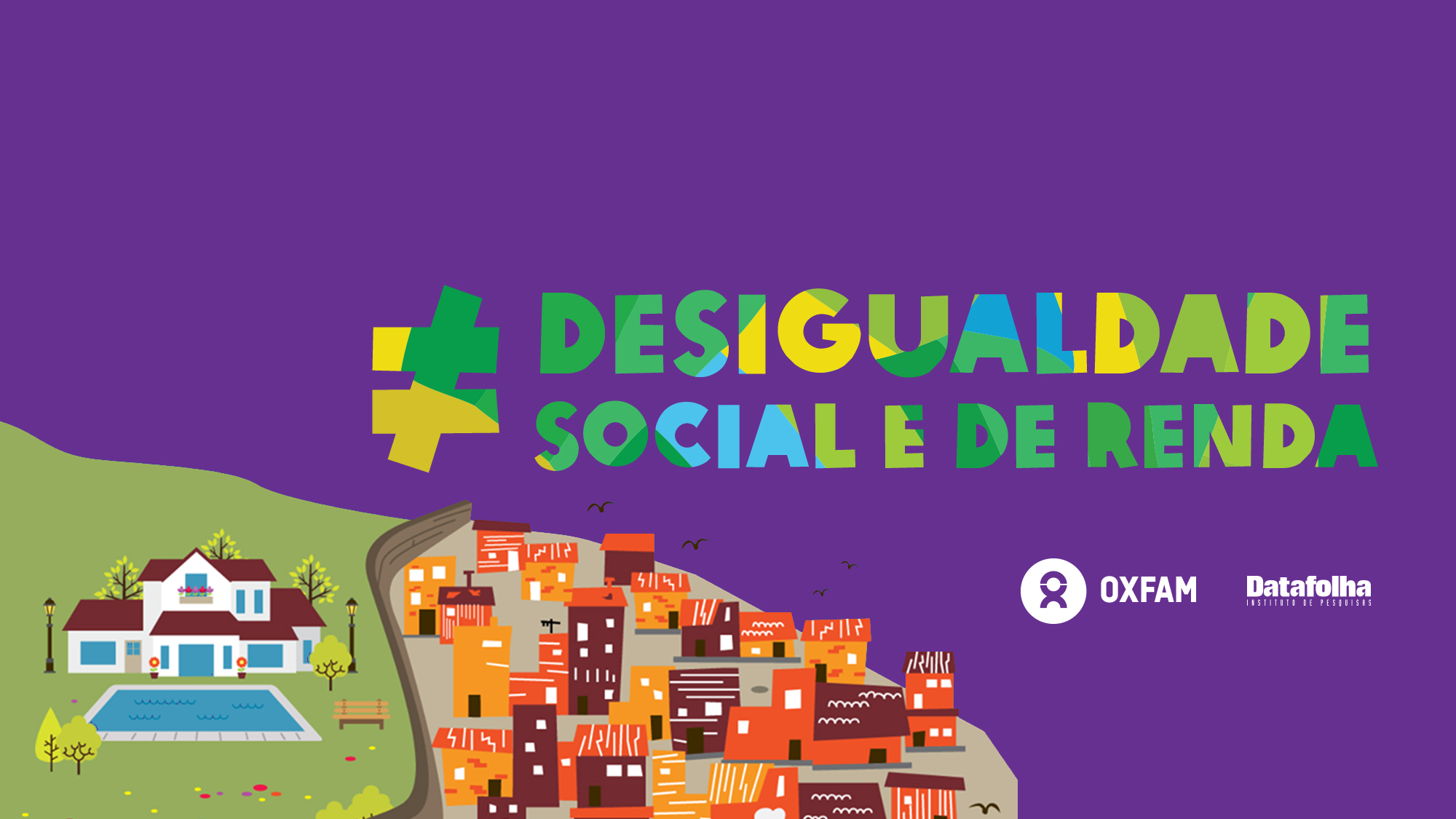 METODOLOGIA
52%
Técnica
Pesquisa quantitativa, com abordagem pessoal dos entrevistados em pontos de fluxo populacionais. As entrevistas foram realizadas mediante a aplicação de questionário estruturado com cerca de 20 minutos de duração. 

Universo
População brasileira com idade entre 16 anos ou mais.

Abrangência
Abrangência nacional, incluindo Regiões Metropolitanas e Cidades do Interior de diferentes portes, em todas as Regiões do Brasil.
As entrevistas foram realizadas em 129 municípios de pequeno, médio e grande porte.

Coleta de dados
As entrevistas foram realizadas entre os dias 10 e 14 de agosto  de 2017.
2
METODOLOGIA
52%
Amostra 
A amostra total nacional foi de 2.025 entrevistas.
Essa amostra permite a leitura dos resultados no total do Brasil, pelas regiões: Sudeste, Sul, Nordeste, Norte e Centro-Oeste.

Margem de erro 
A margem de erro para o total da amostra nacional é de 2 pontos para mais ou para menos, considerando um nível de confiança de 95%. Isto significa que se fossem realizados 100 levantamentos com a mesma metodologia, em 95 os resultados estariam dentro da margem de erro prevista.
3
PERFIL
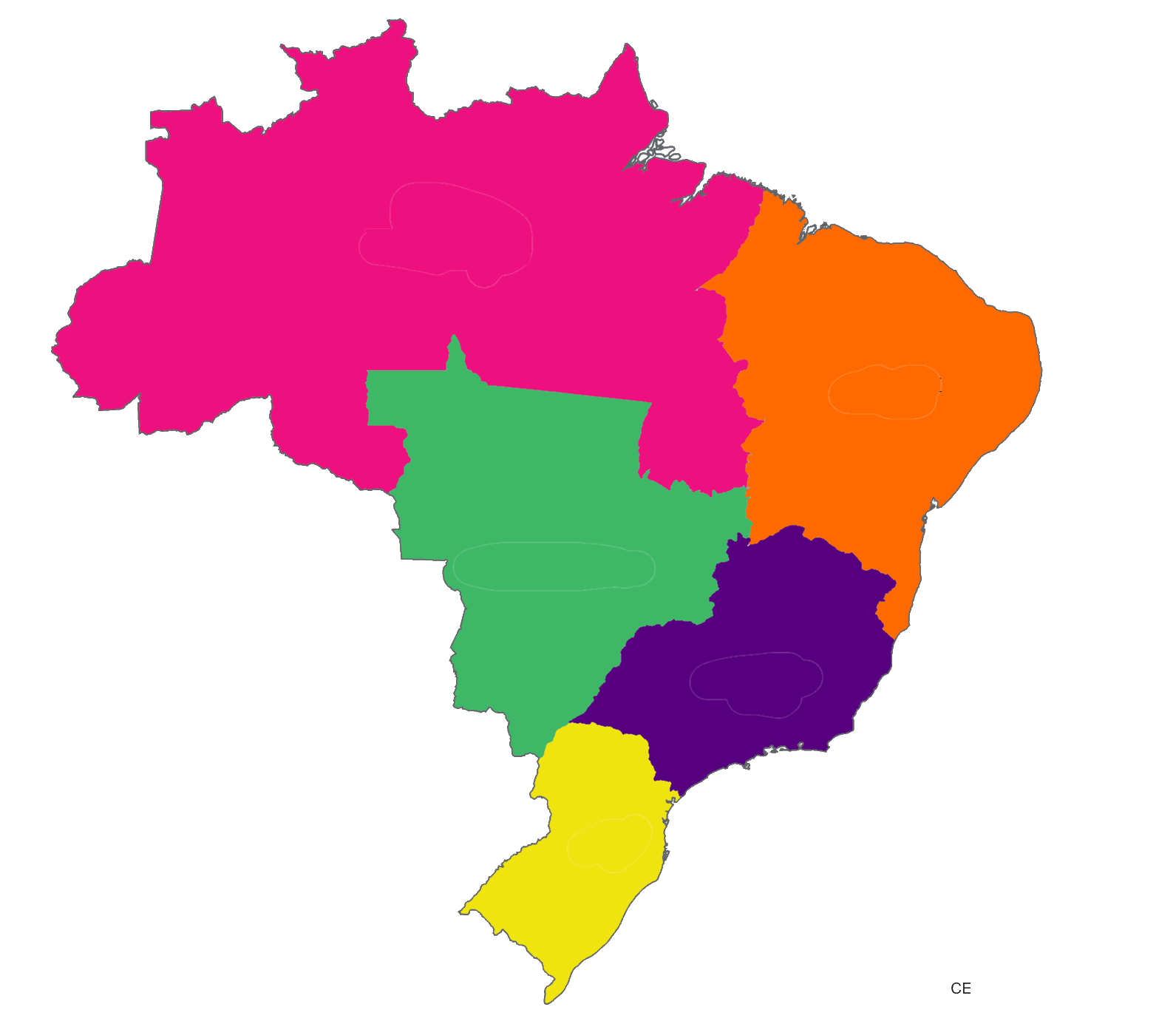 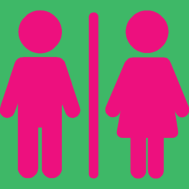 Norte: 7%
48%
52%
Nordeste: 27%
19%
16 a 24 anos
20%
25 a 34 anos
19%
35 a 44 anos
23%
45 a 59 anos
Centro Oeste: 8%
18%
60 anos ou +
Sudeste: 43%
Fundamental
34%
45%
Médio
Sul: 15%
20%
Superior
43%
Parda
Natureza do município
Porte do município
34%
Branca
Capital
Pequeno
25%
31%
Preta
17%
Outros municípios metropolitanos
17%
38%
Médio
4%
Amarela
58%
31%
Interior
Grande
2%
Indígena
4
PERFIL
Renda individual
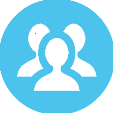 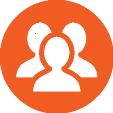 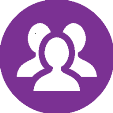 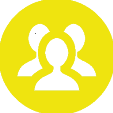 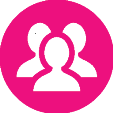 6%
4%
27%
10%
45%
Até 
R$ 937
R$ 4686
OU +
De R$ 938 a R$1874
De R$ 1875 a R$ 2811
De R$ 2812 a R$ 4685
5
PERFIL
Benefícios/assistências
MÉDIA
R$ 1360
R$ 930
R$ 1184
R$ 290
R$ 942
R$ 176
R$ 1156
R$ 922
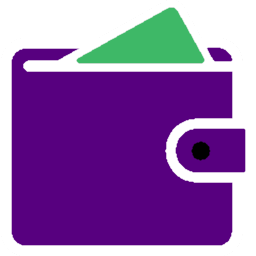 6
O QUE É DESIGUADADE?
Espontânea e múltipla, em %
DISCRIMINAÇÃO DE CLASSE E FINANCEIRA É CONCEITO MAIS DIFUNDIDO DE DESIGUADADE
ENTRE BRASILEIROS
Aplicação de texto dentro do box
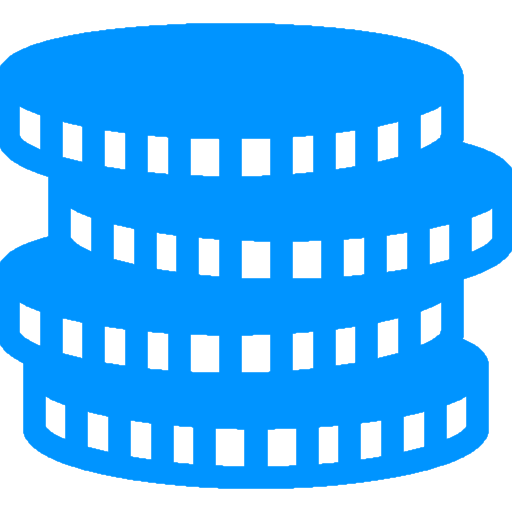 7
Fonte: P.20.Pelo que você sabe ou imagina, o que é desigualdade?
(Base: Total da amostra)
PERCEPÇÃO DA DESIGUALDADE
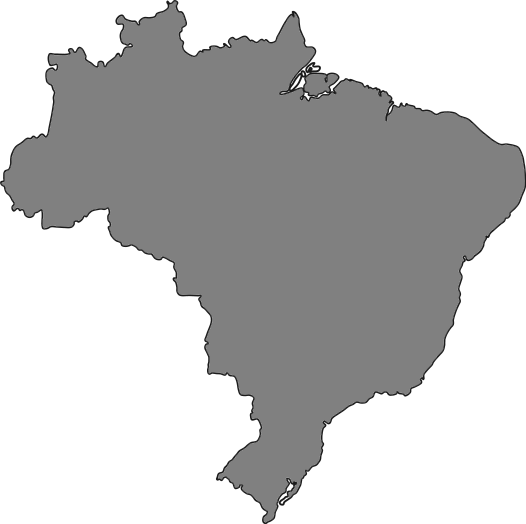 Espontânea e única, em %
88% se posicionam na metade mais pobre do país
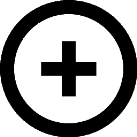 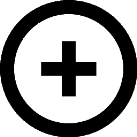 POBRES
RICOS
0 a 25
51 a 75
26 a 50
76 a 100
Fonte: P.21 Em uma escala de 0 a 100 em que 0 estão as pessoas com a renda mais baixa do país, ou seja, os muito pobres, e 100 as pessoas com a renda mais alta do país, ou seja, os muito ricos, em que posição você se colocaria? 
(Base: Total da amostra)
8
PERCEPÇÃO DA DESIGUALDADE
Espontânea e única, em %
Para 88%, maioria dos brasileiros está distante dos mais ricos do país
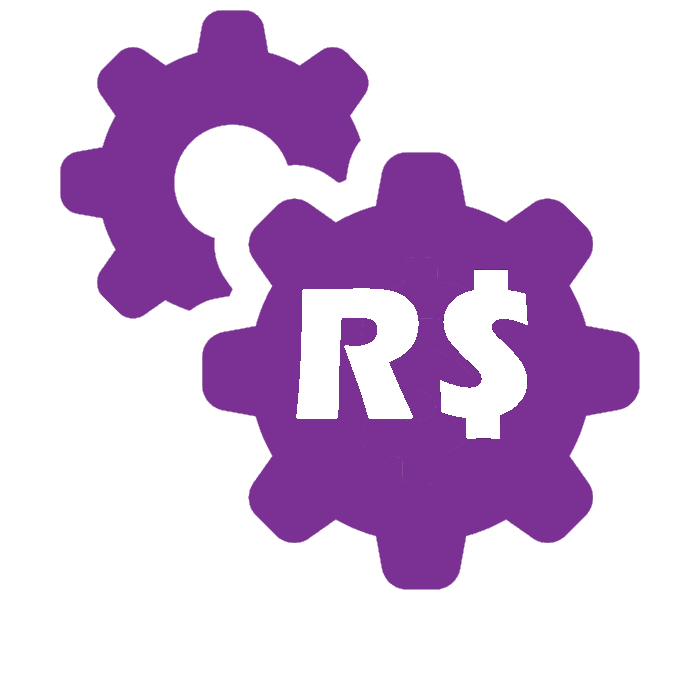 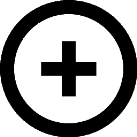 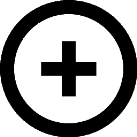 POBRES
RICOS
0 a 25
51 a 75
26 a 50
76 a 100
Fonte: P.22 Em uma escala de 0 a 100 em que 0 estão as pessoas com a renda mais baixa do país, ou seja, os muito pobres, e 100 as pessoas com a renda mais alta do país, ou seja, os muito ricos, em que posição você colocaria a maioria da população brasileira? (Base: Total da amostra)
9
PERCEPÇÃO DA DESIGUALDADE
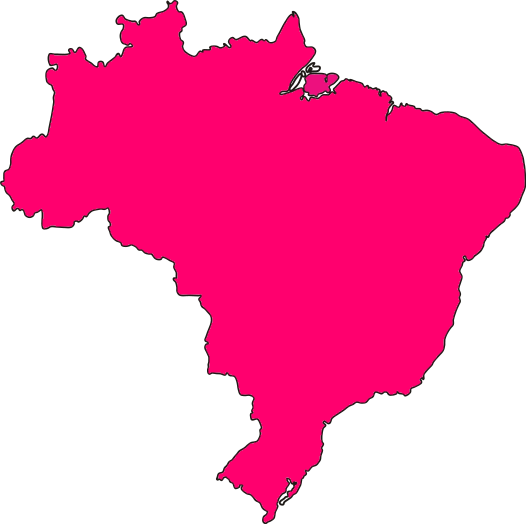 Espontânea e única, em %
28
43
28
51
33
34
34
32
32
37
30
43
+ ricos se veem em posição intermediária na escala de riqueza
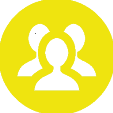 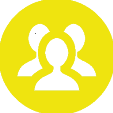 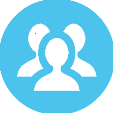 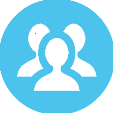 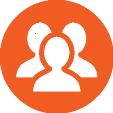 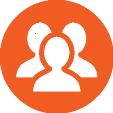 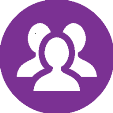 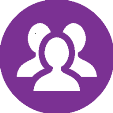 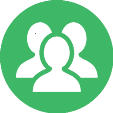 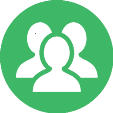 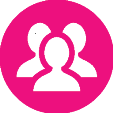 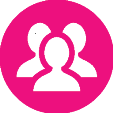 POSIÇÃOMÉDIA
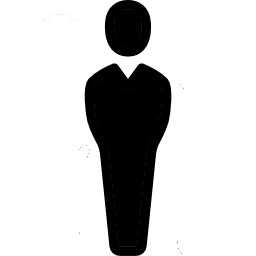 POSIÇÃO PESSOAL
POSIÇÃO DA MAIORIA DA POPULAÇÃO
posição pessoal dos + pobres é próxima 
à indicada para maioria da população
Fonte: P.21 X P.22 
 (Base: Total da amostra)
10
PROJEÇÃO DE RENDA
Estimulada e única, em %
Para 30%, é preciso mais de R$ 50 mil por 
mês para estar entre 10% mais ricos do país
Aplicação de texto dentro do box
P.23 Pelo que você sabe ou imagina, quanto você precisaria ganhar por mês para fazer parte dos 10% de brasileiros mais ricos do país
(Base: Total da amostra)
11
OPINIÃO SOBRE TEMAS SOCIAIS
Estimulada e única, em %
Aplicação de texto dentro do box
P,24 Vou ler algumas frases e gostaria que você me dissesse se concorda ou discorda de cada uma delas (LEIA CADA ITEM). Você concorda ou discorda? 
(Base: Total da amostra )
12
OPINIÃO SOBRE TEMAS SOCIAIS
Estimulada e única, em %
Aplicação de texto dentro do box
P,24 Vou ler algumas frases e gostaria que você me dissesse se concorda ou discorda de cada uma delas (LEIA CADA ITEM). Você concorda ou discorda? 
(Base: Total da amostra )
13
OPINIÃO SOBRE TEMAS SOCIAIS
Estimulada e única, em %
Aplicação de texto dentro do box
P,24 Vou ler algumas frases e gostaria que você me dissesse se concorda ou discorda de cada uma delas (LEIA CADA ITEM). Você concorda ou discorda? 
(Base: Total da amostra )
14
OPINIÃO SOBRE TEMAS SOCIAIS
Estimulada e única, em %
Aplicação de texto dentro do box
P,24 Vou ler algumas frases e gostaria que você me dissesse se concorda ou discorda de cada uma delas (LEIA CADA ITEM). Você concorda ou discorda? 
(Base: Total da amostra)
15
OPINIÃO SOBRE TEMAS SOCIAIS
Estimulada e única, em %
Aplicação de texto dentro do box
P25. Novamente vou ler algumas frases e gostaria que você me dissesse se concorda ou discorda de cada uma delas (LEIA CADA ITEM). Você concorda ou discorda? (SE CONCORDA OU DISCORDA) Totalmente ou em parte? 
(Base: Total da amostra )
16
OPINIÃO SOBRE TEMAS SOCIAIS
Estimulada e única, em %
Aplicação de texto dentro do box
P25. Novamente vou ler algumas frases e gostaria que você me dissesse se concorda ou discorda de cada uma delas (LEIA CADA ITEM). Você concorda ou discorda? (SE CONCORDA OU DISCORDA) Totalmente ou em parte? 
(Base: Total da amostra)
17
OPINIÃO SOBRE TEMAS SOCIAIS
Estimulada e única, em %
Aplicação de texto dentro do box
P25. Novamente vou ler algumas frases e gostaria que você me dissesse se concorda ou discorda de cada uma delas (LEIA CADA ITEM). Você concorda ou discorda? (SE CONCORDA OU DISCORDA) Totalmente ou em parte? 
(Base: Total da amostra )
18
PRINCIPAIS PROBLEMAS DO PAÍS
Estimulada e única, em %
EDUCAÇÃO
VIOLÊNCIA
x
POBREZA
x
x
CORRUPÇÃO
DESIGUALDADE
DESIGUADADE
14
36
27
77
55
48
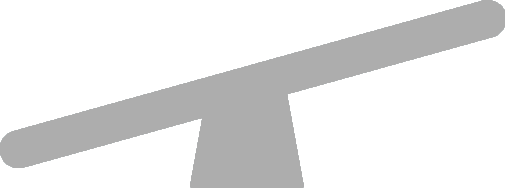 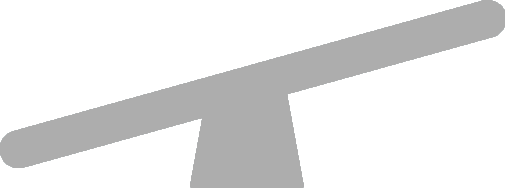 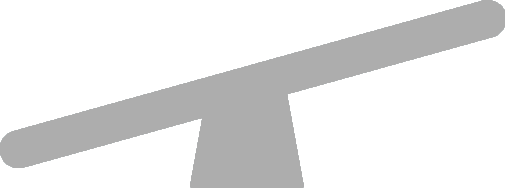 P26. Agora eu gostaria que você falasse sobre os principais problemas do país hoje. Entre (CITE CADA ITEM), qual é, na sua opinião, o problema mais grave do Brasil hoje? 
(Base: Total da amostra )
19
PRINCIPAIS PROBLEMAS DO PAÍS
Estimulada e única, em %
x
x
VIOLÊNCIA
x
SAÚDE
EDUCAÇÃO
SAÚDE
EDUCAÇÃO
DESEMPREGO
34
32
23
44
53
50
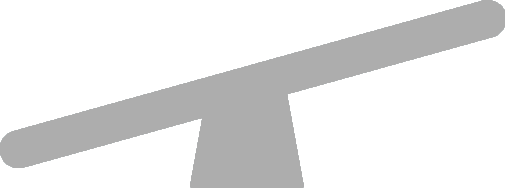 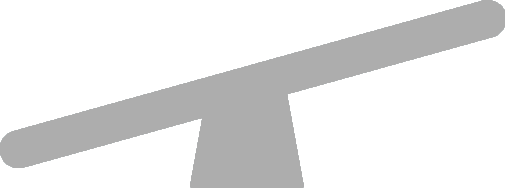 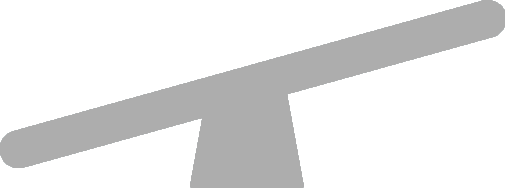 P26. Agora eu gostaria que você falasse sobre os principais problemas do país hoje. Entre (CITE CADA ITEM), qual é, na sua opinião, o problema mais grave do Brasil hoje? 
(Base: )
20
PRINCIPAIS PROBLEMAS DO PAÍS
Estimulada e única, em %
x
x
VIOLÊNCIA
SAÚDE
DESEMPREGO
DESEMPREGO
31
35
46
41
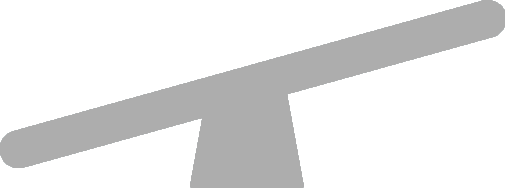 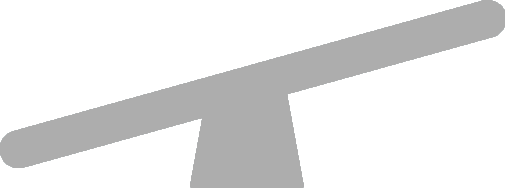 P26. Agora eu gostaria que você falasse sobre os principais problemas do país hoje. Entre (CITE CADA ITEM), qual é, na sua opinião, o problema mais grave do Brasil hoje? 
(Base: Total da amostra )
21
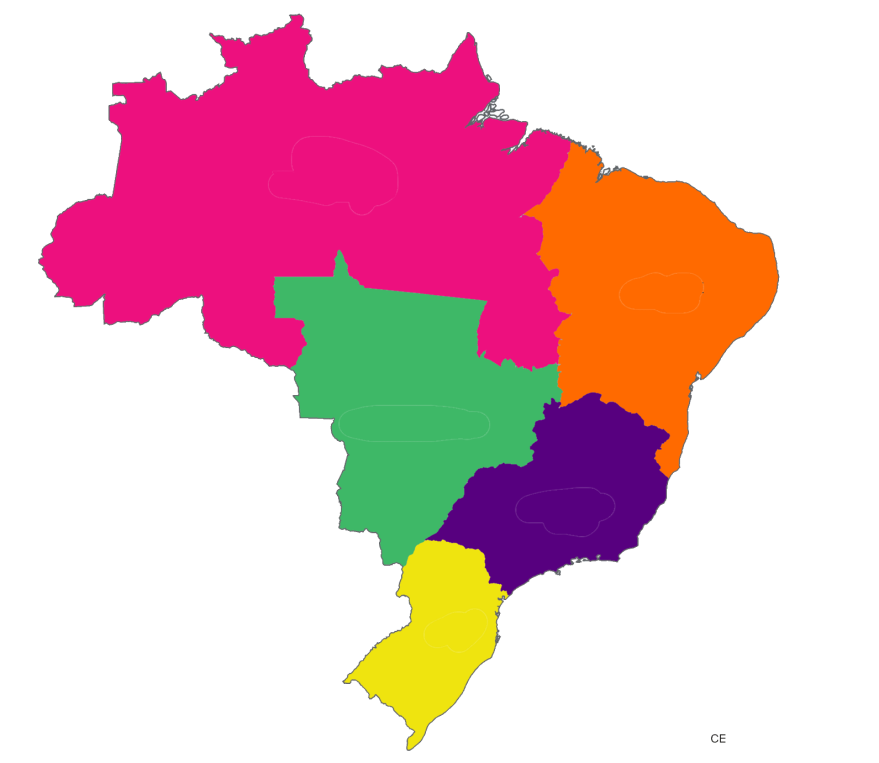 AVALIAÇÃO DE MEDIDAS DO GOVERNO
Estimulada e única, em %
42% acreditam que medidas tomadas pelo atual 
governo irão aumentar a desigualdade no Brasil
P.27 Na sua opinião, de modo geral, as medidas que estão sendo tomadas neste momento pelo governo federal irão aumentar, diminuir ou não irão alterar a distância entre os mais ricos e os mais pobres no Brasil?
(Base: Total da amostra)
22
RAZÕES DA DESIGULDADE
Espontânea e múltipla, em %
Falta de emprego, de educação e governantes corruptos são causas mais apontadas para desigualdade no Brasil
P28. Na sua opinião, quais as principais causas da desigualdade de renda no Brasil? Mais alguma?
(Base: Total da amostra)
23
RAZÕES DA DESIGUALDADE
Estimulada e única, em %
FALTA DE ACESSO À EDUCAÇÃO
FALTA DE VAGAS NO MERCADO DE TRABALHO
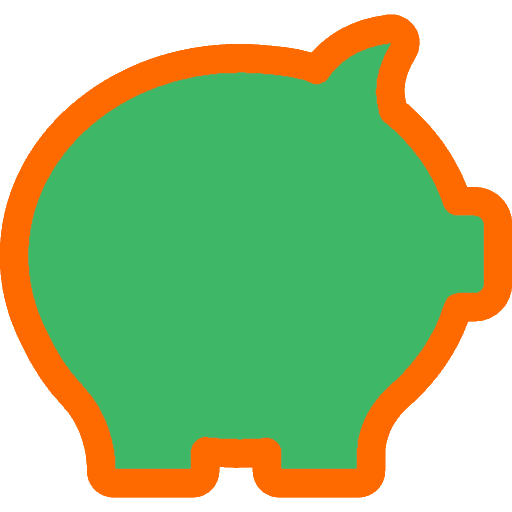 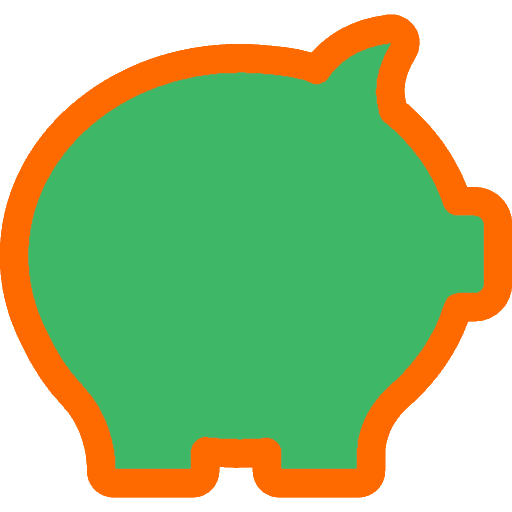 4,2
4,3
P.29  Considerando uma escala de 1 a 5, onde 1 significa não contribui e 5 contribui muito, quanto, de 1 a 5, a/o (CITE CADA ITEM) contribui para a desigualdade de renda no Brasil:
(Base: Total da amostra)
24
RAZÕES DA DESIGUALDADE
Estimulada e única, em %
CORRUPÇÃO
INSTITUIÇÕES POLÍTICAS QUE NÃO FUNCIONAM
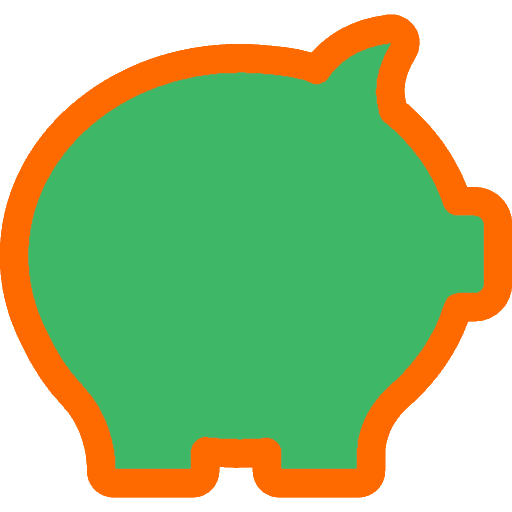 4,5
P.29  Considerando uma escala de 1 a 5, onde 1 significa não contribui e 5 contribui muito, quanto, de 1 a 5, a/o (CITE CADA ITEM) contribui para a desigualdade de renda no Brasil:
(Base: Total da amostra)
25
RAZÕES DA DESIGUALDADE
Estimulada e única, em %
A FALTA DE ESFORÇO DE ALGUNS E 
O ESFORÇO MAIOR DE OUTROS
FALTA DE ACESSO À SAUDE
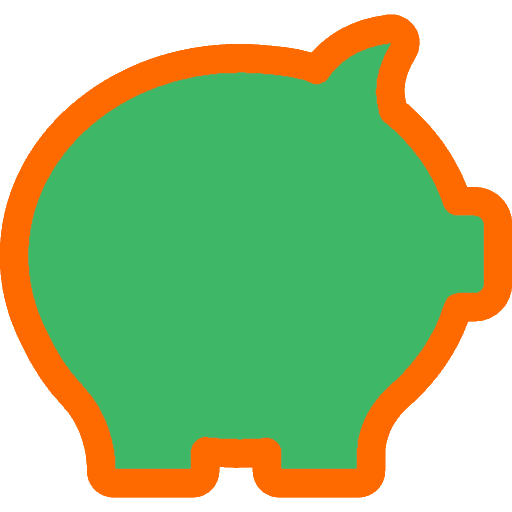 4,0
P.29  Considerando uma escala de 1 a 5, onde 1 significa não contribui e 5 contribui muito, quanto, de 1 a 5, a/o (CITE CADA ITEM) contribui para a desigualdade de renda no Brasil:
(Base: Total da amostra)
26
SAÍDAS PARA DESIGUALDADE
Estimulada e única, em %
Emprego e educação pública são soluções mais 
indicadas para diminuir desigualdade no Brasil
1º + 2º + 3º LUGARES
P.30 Na sua opinião, dentre as opções nesta lista, qual a principal solução para diminuir a distância entre os mais ricos e os mais pobres no Brasil? E em 2º lugar? E em 3º lugar? 
(Base: Total da amostra)
27
CONHECIMENTO DA OXFAM
Estimulada e única, em %
7% CONHECEM OU JÁ OUVIRAM FALAR NA OXFAM
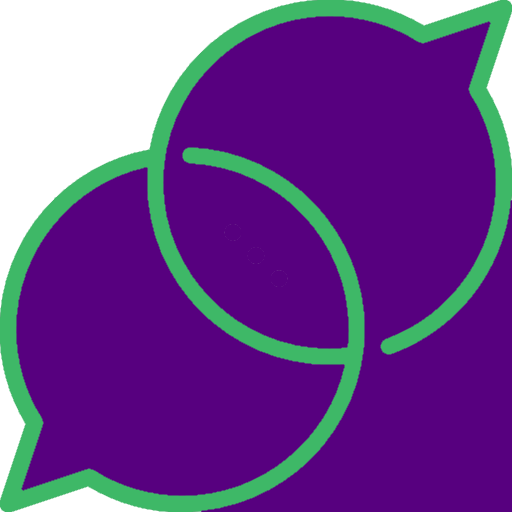 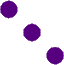 P.31 Você conhece ou já ouviu falar da Oxfam, organização não governamental que trabalha para diminuir a pobreza e combater a desigualdade? 
(Base: Total da amostra )
28
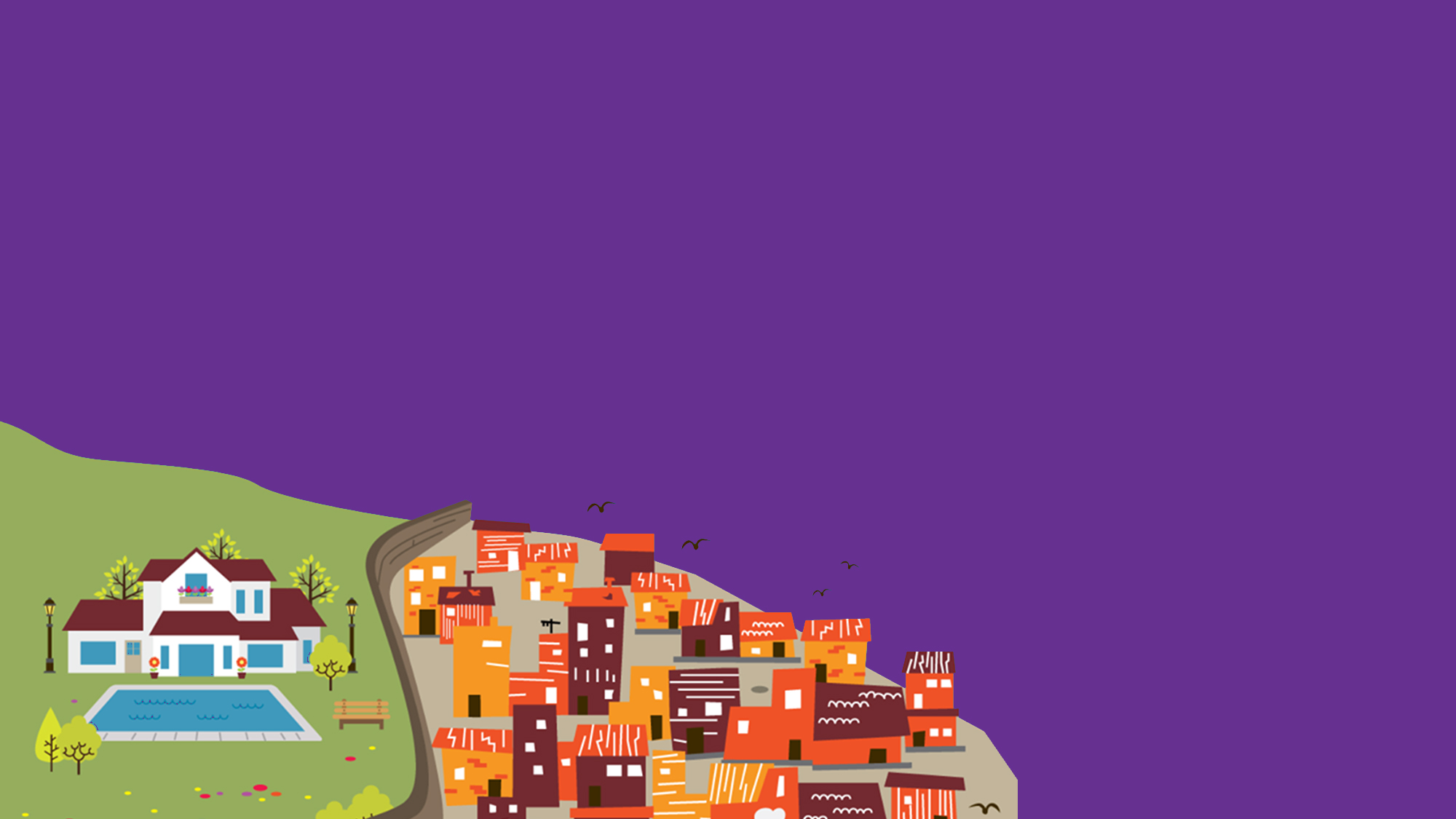 RELATÓRIO
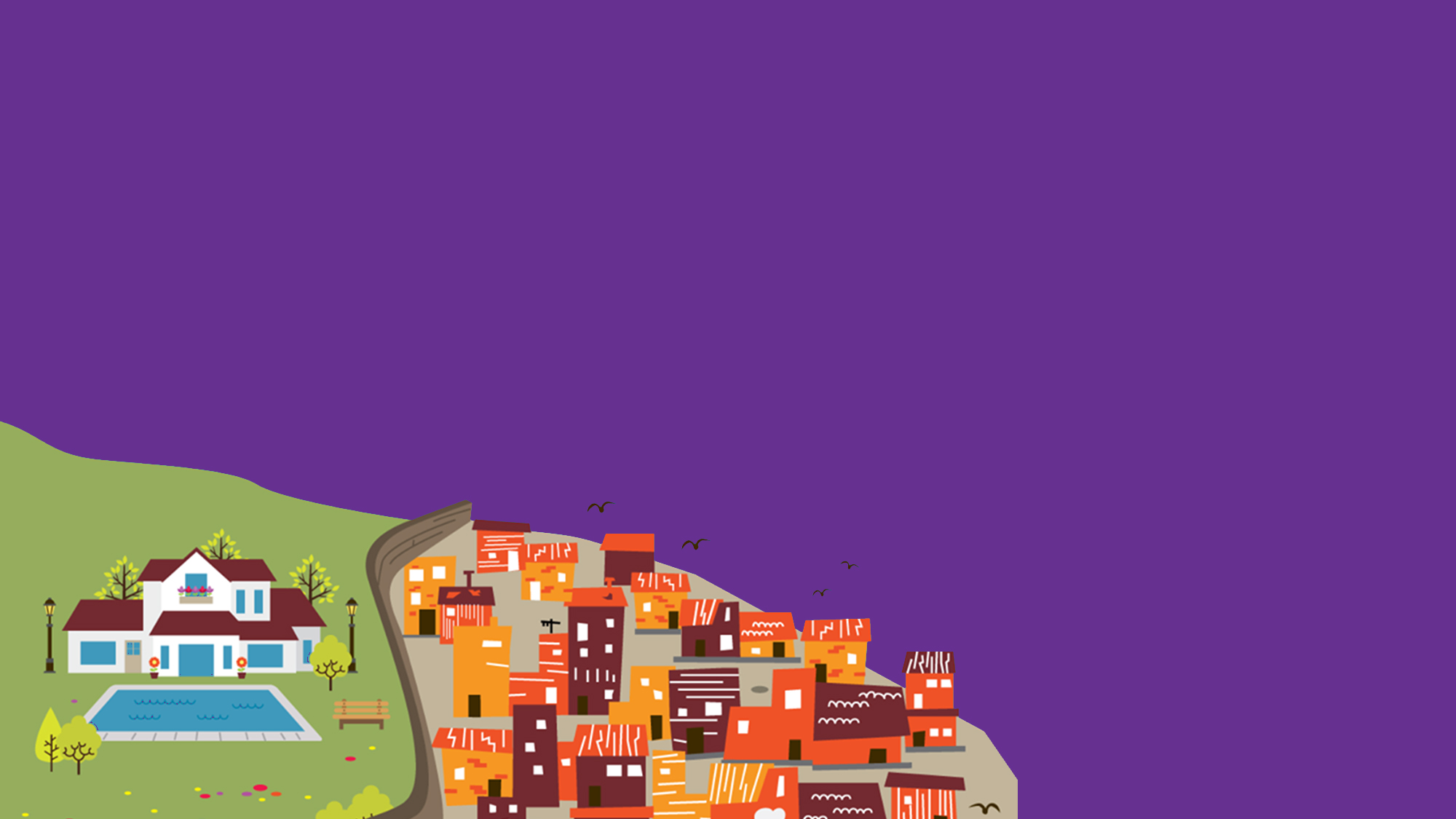 DESIGUALDADE NO BRASIL – DATAFOLHA SETEMBRO DE 2017
 
88% DOS BRASILEIROS SE COLOCAM NA METADE MAIS POBRE DO PAÍS
 
A desigualdade, na visão de metade dos brasileiros, toma a forma de discriminação, principalmente socioeconômica (46%), mas também racial (4%) e sexual (1%). Para 17%, a desigualdade é uma atitude pessoal, como falta de preocupação com os demais, sentimento de superioridade ou preconceito, e há 8% que veem a desigualdade como falta de recursos e serviços, no mesmo patamar dos que têm como conceito de desigualdade a ação de governantes e da classe política (7%). Uma fatia de 15% declara ainda não saber o que é a desigualdade. 
Em uma escala de 0 a 100 em que 0 estão as pessoas com renda mais baixa do país, ou seja, os muito pobres, e 100 estão as com renda mais alta, ou seja, as muito ricas, a maioria (88%) se coloca abaixo de 50, ou seja, na metade mais pobre do país, sendo que 41% se colocam entre os 25% mais pobres. Apenas 2% se colocam entre os 25% mais ricos, entre as posições 76 e 100, e há 10% que se colocam entre as posições 51 e 75. Em média, os brasileiros se colocam na posição 34 quando consultados sobre sua posição na escala de riqueza do Brasil, ou seja, acreditam estar distantes dos mais ricos do país.  
Na fatia de menor renda individual, de até R$ 937 por mês, o posicionamento médio na escala é 31, e sobe para 45 entre os mais ricos, com renda superior a R$ 4686. O resultado mostra que mesmo os mais ricos do país se colocam na metade mais pobre quando consultados sobre sua posição na escala de riqueza. 
A visão que os brasileiros têm de si coincide com a opinião sobre a maioria da população. Quando consultados em qual posição colocariam a maioria dos brasileiros, pensando na mesma escala de riqueza, 88% citaram notas abaixo de 50, ou seja, posicionaram a maioria na metade mais pobre do país. Em média, a posição atribuída à maioria dos brasileiros é 33, próximo à posição 34 que atribuem a si na mesma escala. 
Para estar entre os 10% mais ricos do país, 19% acreditam ser necessário ter uma renda superior a R$ 100 mil por mês, e para 28% é necessário ganhar entre R$ 20 mil e R$ 100 mil. Há ainda 20% que avaliam que é preciso ter uma renda entre R$ 5 mil e R 20 mil, e para 15% é necessário ganhar até R$ 5 mil mensais.  
A desigualdade de renda no Brasil é amplamente reconhecida pelos brasileiros: 91% concordam que no país poucas pessoas ganham muito dinheiro e muitas pessoas ganham pouco dinheiro, sendo que 81% concordam totalmente com a afirmação, e 10%, em parte. Uma fatia de 9% discorda, totalmente ou em parte. Entre os brasileiros com curso superior, o índice dos que concordam com a afirmação chega a 96%, e fica em 87% entre aqueles com escolaridade fundamental. 
Sobre a afirmação de que “o governo brasileiro deve ter como prioridade diminuir a desigualdade entre as regiões mais ricas e as regiões mais pobres do país”, o índice de concordância é de 82% (66%, totalmente). O resultado é o mesmo sobre a afirmação de que “o governo deve transferir dinheiro público
29
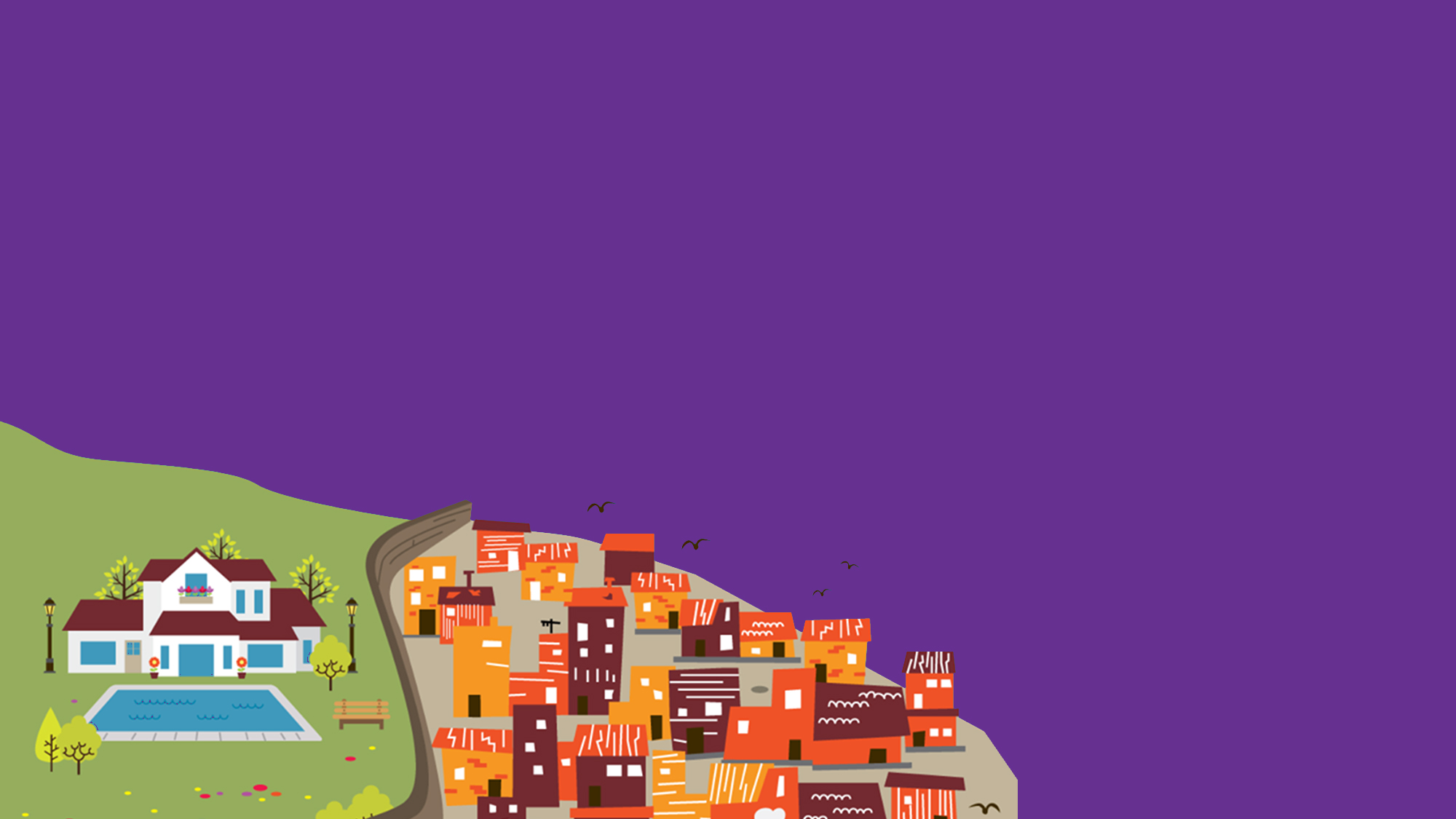 para que os Estados com serviços públicos ruins ofereçam a mesma qualidade dos Estados que têm serviços públicos bons” (82% concordam e 16% discordam). Outra afirmação, de que em um país como o Brasil, é obrigação dos governos diminuírem a diferença entre as pessoas muito ricas e as pessoas muito pobres, a concordância atinge 79% (63%, totalmente), e há 19% que discordam. 
Outras afirmações dividiram mais os brasileiros, como a avaliação de que “no Brasil, uma criança de família pobre que consegue  estudar tem a mesma chance de ter uma vida bem sucedida que uma criança nascida em uma família rica”, com a qual 43% concordam (28% totalmente) e 55% discordam (41% totalmente). Entre os mais jovens, 52% concordam com a afirmação, ante 34% na parcela de 45 a 59 anos. Na mesma linha, a afirmação de que “no Brasil, uma pessoa de família pobre e que trabalha muito tem a mesma chance de ter uma vida bem sucedida que uma pessoa nascida rica e que também trabalha muito” tem a concordância de 38% (23% totalmente), e 60% discordam (47% totalmente). Entre os mais escolarizados, 70% discordam da afirmação, ante 57% entre os menos escolarizados. 
Também é majoritária a parcela da população que discorda de que “a diferença entre os mais ricos e os mais pobres no Brasil diminuiu nos últimos anos” (58% discordam, sendo 44% totalmente, e 40% concordam) e de que “nos próximos anos, a diferença entre os mais ricos e os mais pobres irá diminuir no Brasil” (66% discordam, 51% totalmente, e 30% concordam). Entre os mais jovens, 35% concordam que a desigualdade vai diminuir nos próximos anos, ante 26% na faixa de 45 a 59 anos. Na região Norte, 46% concordam com a mesma afirmação, ante 24% na região Sul. 
Em sentenças sobre os impostos, a maioria dos brasileiros concordou que o governo deve aumentar impostos, mas somente para os mais ricos. Diante da afirmação de que “o governo deve aumentar mais os impostos em geral para garantir melhor educação, mais saúde e mais moradia para os que precisam“, 24% concordaram, e 75% discordaram (68% totalmente). Quando a afirmação é de que “o governo deve aumentar os impostos somente de pessoas muito ricas para garantir melhor educação, mais saúde e mais moradia para os que precisam”, o resultado é inverso: 71% concordam (55% totalmente) e 28% discordam. A taxa de discordância, neste caso, é mais alta entre os brasileiros que estudaram até o ensino superior (40%) e entre os mais ricos (41% entre quem ganha R$ 4686 ou mais, e 35% entre quem ganha de R$ 2812 a R$ 4865). 
Uma fatia de 71% também concorda (57% totalmente) que “quem ganha mais deve pagar uma taxa maior de impostos do que quem ganha menos”, afirmação com a qual 27% discordam. No mesmo patamar, 72% concordam que “o governo deveria diminuir os impostos sobre os produtos e serviços que a população consome e compensar a diferença com aumento de impostos sobre a renda dos mais ricos”, e 26% discordam. 
Para 57%, “mulheres ganham menos do que homens no mercado de trabalho por serem mulheres”, sendo que 44% concordam totalmente com a afirmação, e 13%, em parte. A parcela que discorda representa 41%, e é mais alta entre os homens (46%) do que entre as mulheres (36%). Sobre a afirmação de que “negros ganham menos que brancos no mercado de trabalho pelo fato de serem negros”, 47% concordam (34% totalmente), e 50% discordam (39% totalmente). Entre os que se declaram brancos, 51% discordam, e 45% concordam. Na fatia que se declara de cor preta, 56% concordam, e 42% discordam. Entre os pardos, 44% concordam, e 53% discordam.
Dentre uma série de consultas sobre os problemas do país hoje, a desigualdade é vista como menos grave do que a corrupção e a pobreza. Para 48%, a pobreza é mais grave do que a desigualdade, e 36% acreditam que a desigualdade é mais grave, além de 16% que veem ambos como graves (na forma de resposta espontânea). Entre corrupção e desigualdade, 77% apontam a corrupção como mais grave, e somente 9% optam pela desigualdade, além de 14% que veem os dois como graves.
30
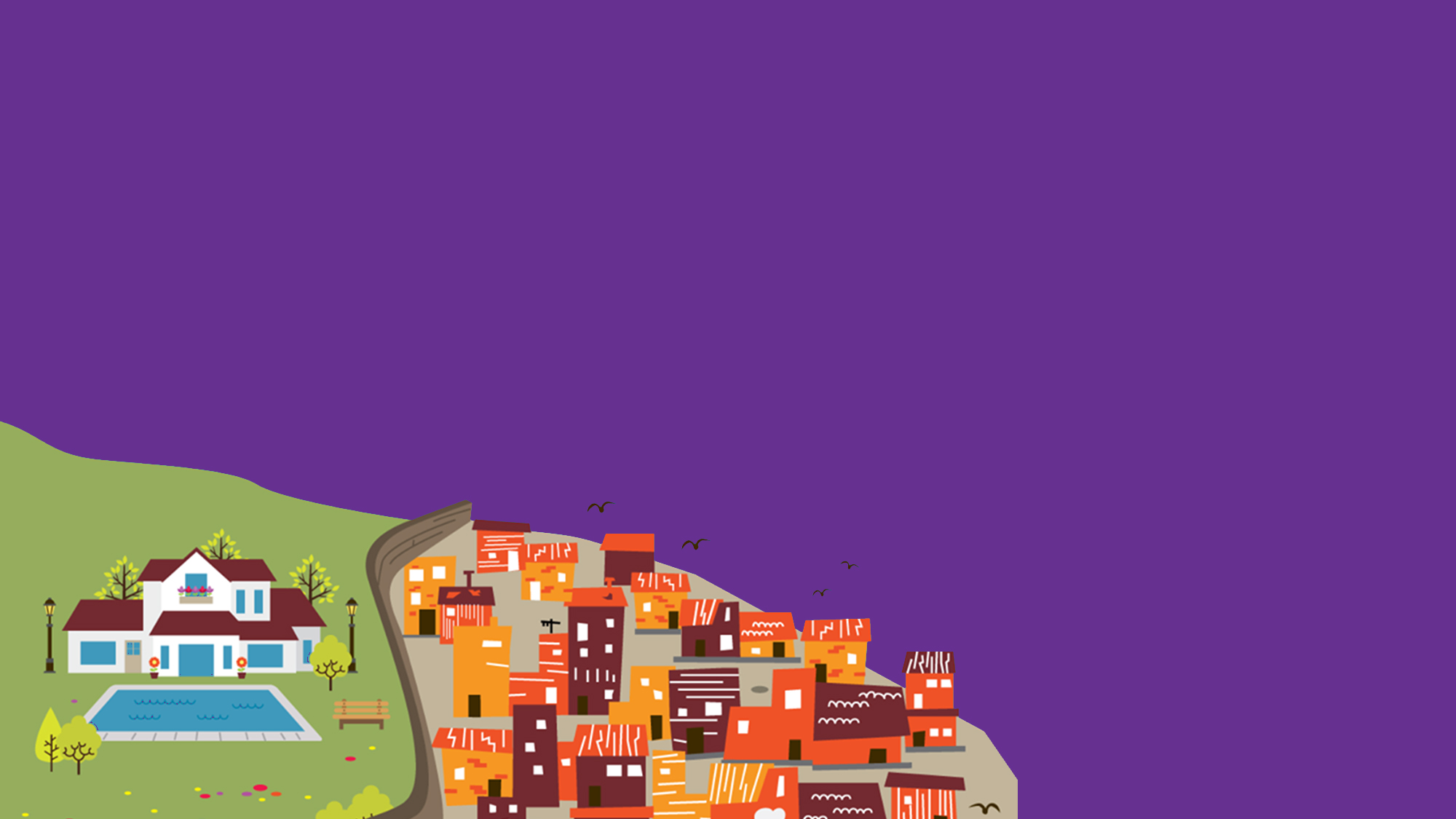 Diante da escolha entre educação e violência, a violência é vista como mais grave por 55%, e 27% apontam a violência. Há ainda 17% que veem os dois problemas como graves hoje no Brasil. A violência supera também a saúde (44% a 34%) e o desemprego (46% a 31%) nas comparações sobre gravidade, e a educação também é superada pelo desemprego (32% a 50%) e pela saúde (23% a 53%). Entre desemprego e saúde, 41% veem a saúde como problema mais grave, e 35% apontam o desemprego. 
Questionados se, de modo geral, as medidas que estão sendo tomadas neste momento pelo governo federal irão aumentar, diminuir ou não irão alterar a distância entre os mais ricos e os mais pobres no Brasil, 42% acreditam que irão aumentar a desigualdade, e para 46% não irão alterar. Apenas 8% avaliam que as medidas irão diminuir a distância entre ricos e pobres, e 5% não opinaram. 
Espontaneamente, 41% apontam a carência de recursos e serviços como as principais causas da desigualdade no Brasil, com destaque para carência de emprego e de investimentos em educação. Para 34%, as causas da desigualdade podem ser atribuídas a ação de governantes e políticos, com destaque para os que mencionam diretamente a corrupção. Uma parcela de 12% cita formas de discriminação como causas da desigualdade, e há 4% que mencionam os baixos salários. Uma parcela de 17% não soube opinar sobre as causas da desigualdade de renda no país. 
Em questão estimulada sobre causas da desigualdade, a corrupção é o aspecto mais apontado. Dentro de uma escala de 1 a 5 em que 1 significa não contribui e 5 significa contribui muito, 81% apontam que a corrupção contribui muito, ou seja, atribuem nota 5 a ela. Na sequência, considerando também a nota 5, aparecem a falta de vagas no mercado de trabalho (70%), instituições políticas que não funcionam (68%), falta de acesso à educação (66%), falta de acesso à saúde (65%) e a falta de esforço de alguns e o esforço maior de outros (52%). Este último item tem nota 5 abaixo da média entre os mais jovens (43%). 
Dentre uma série de seis alternativas para diminuir a distância entre os ricos e pobres no Brasil, as mais apontadas em 1º, 2 ou 3º lugar foram o aumento na oferta de empregos (71%) e o investimento público em educação (67%). Na sequência aparecem a reforma no sistema político (61%), o investimento público em saúde (55%), cobrar dos ricos uma taxa maior de impostos do que a cobrada dos pobres e da classe média (25%) e investimento público em assistência social, como Bolsa Família, por exemplo (16%). 
A Oxfam, organização não governamental que trabalha para diminuir a pobreza e combater a desigualdade, é conhecida por 7% dos brasileiros.
31